Autenticação de Mensagens
Autenticação de Mensagens
É um procedimento usado para verificar a integridade de uma mensagem e garantir que a identidade afirmada pelo emissor é válida.
Autenticação de Mensagens
A criptografia simétrica oferece autenticação entre os que compartilham a chave secreta.

Duas técnicas criptográficas para autenticação de mensagem são:
Código de Autenticação de Mensagem (MAC) – usa uma chave K
Funções Hash – não usa chave
Ataques
Divulgação  -  Liberação do conteúdo da mensagem a qualquer pessoa que não possua a chave criptográfica apropriada. 

Análise de Tráfego  -  Descoberta do padrão de tráfego entre as partes
Freqûencia e a duração de conexões ...
Número e o comprimento de mensagens  ...
Ataques
Mascaramento

Inserção de mensagens na rede a partir de uma origem fraudulenta, fingindo ter vindo de uma entidade autorizada.

Confirmações fraudulentas de recebimento ou não-recebimento por alguém que não seja o destinatário.
Ataques
Modificação de conteúdo  
Mudanças no conteúdo de uma mensagem, tais como inclusão, exclusão, transposição e modificação.

Modificação de sequência 
Qualquer modificação na sequência de mensagens, incluindo inserção, exclusão e reordenação.
Ataques
Modificação de tempo
Atraso ou repetição de mensagens: em uma aplicação orientada a conexão, uma sessão inteira ou uma sequência de mensagens pode ser repetição de alguma sessão anterior válida, ou mensagens individuais na sequência podem ser adiadas ou repetidas. 

Em uma aplicação sem conexão, uma mensagem individual (datagrama) pode ser adiada ou repetida.
Medidas para lidar com os ataques
Divulgação e Análise de tráfego: 
Confidencialidade por criptografia simétrica.

Mascaramento, Modificação de conteúdo, Modificação de sequência, Modificação de tempo:
Autenticação de mensagens
Assinaturas digitais (em parte ou em todos)
Medidas para lidar com os ataques
Retratação da origem
Assinaturas digitais

Retratação do destino
Pode exigir a combinação de assinaturas digitais e um protocolo projeto para impedir esse ataque.
Funções de Autenticação
Qualquer mecanismo de autenticação ou de assinatura digital possui um nível mais baixo, dado por uma função que produz um autenticador.

Essa função é usada em um protocolo de mais alto nível, que permite a receptor verificar a autenticidade de uma mensagem.
Três classes de funções
Criptografia de mensagem

Código de autenticação de mensagem

Função Hash
Criptografia de mensagem
O texto cifrado da mensagem inteira serve como seu autenticador.

Por si só oferece uma medida de autenticação.

Análise difere para esquemas de criptografia simétrica e criptografia de chave pública.
Criptografia de mensagem
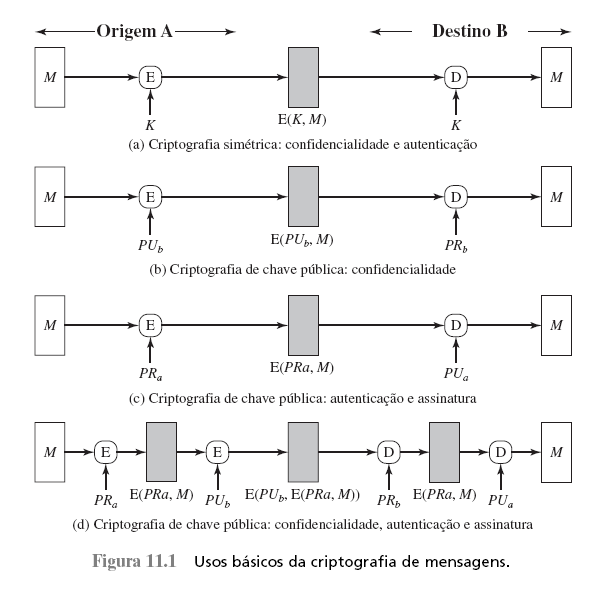 Criptografia de mensagem
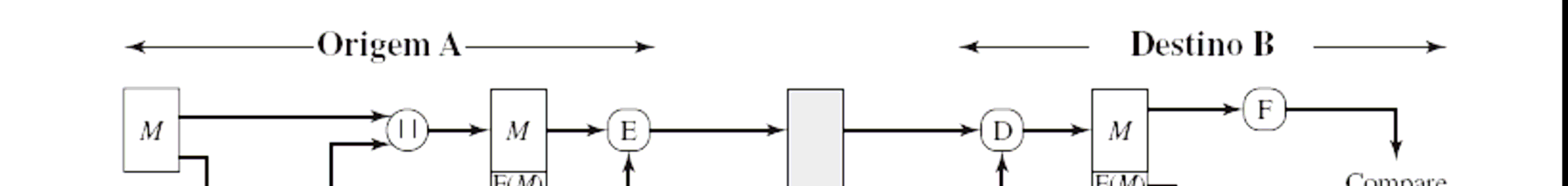 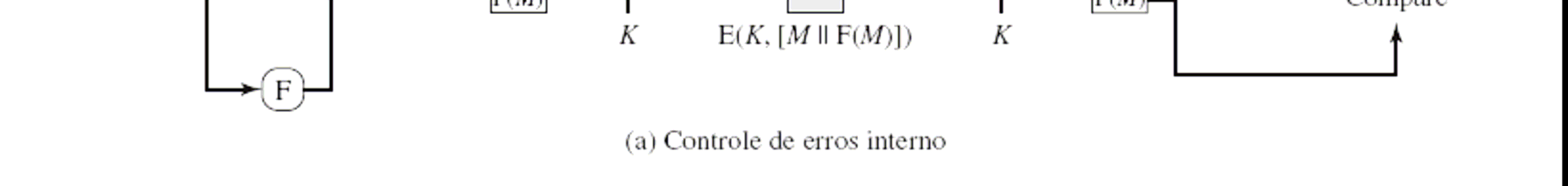 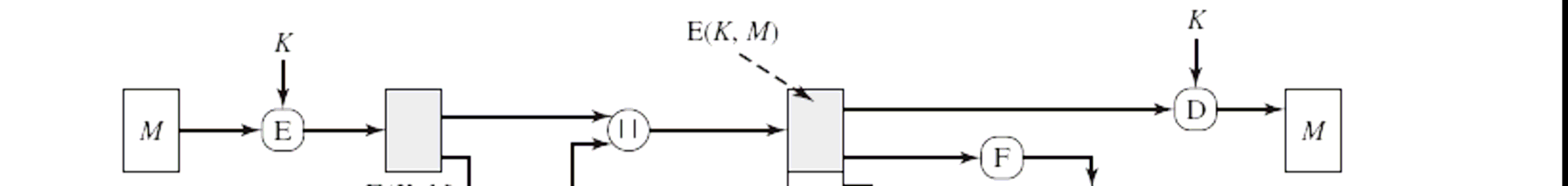 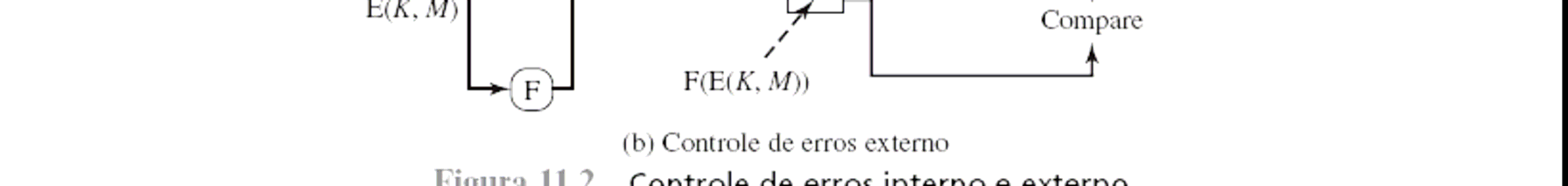 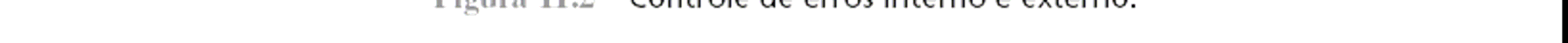 Criptografia de mensagem
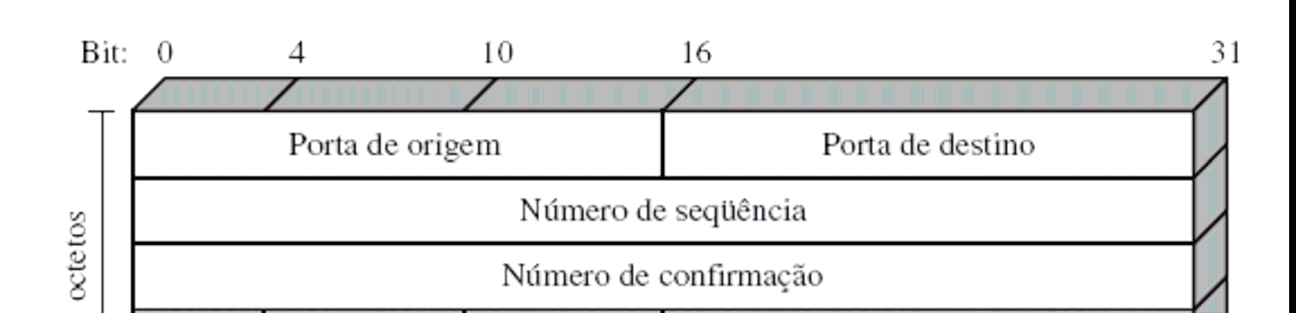 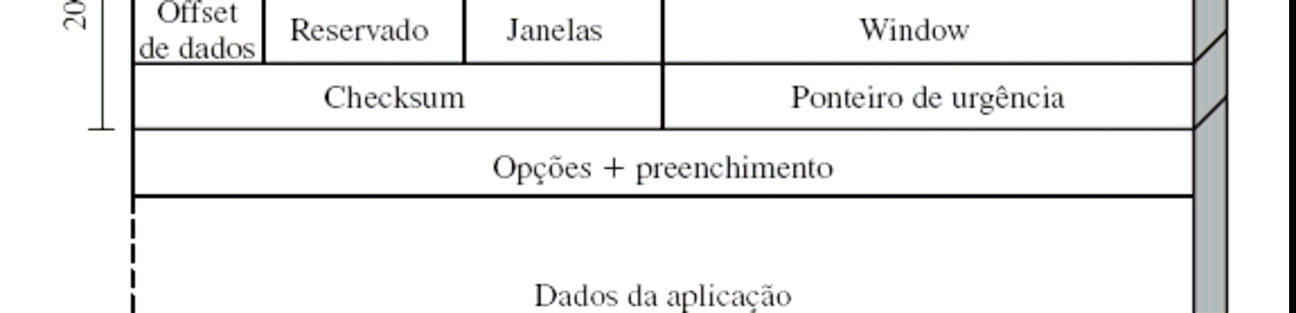 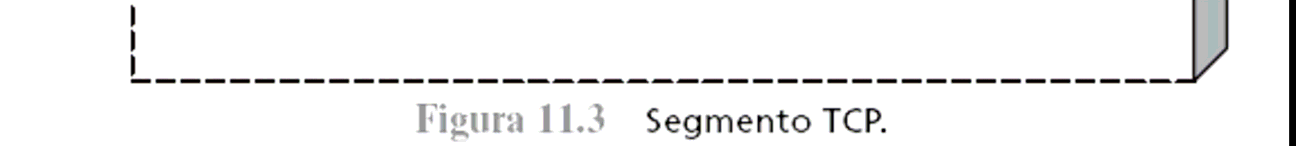 Criptografia de mensagem
Ver Tabela 11.1 fornecida em aula.
Consequências de confidencialidade e autenticação de mensagens.
Código de Autenticação de Mensagem
Uma técnica de autenticação.

Uma função da mensagem de qualquer tamanho e, de uma chave secreta que produz um valor de tamanho fixo, que serve como autenticador.

MAC = Message Authentication Code
Código de Autenticação de Mensagem
Um MAC, também conhecido como “soma de verificação (checksum) criptográfica” é gerado por uma função C na forma:

MAC = C(K,M)

M é uma mensagem de comprimento variável.

K é uma chave secreta compartilhada entre o emissor o receptor.

C(K,M) é um autenticador de comprimento fixo.
Códigos de autenticação de mensagem
O MAC é anexado à mensagem na origem em um momento em que a mensagem é suposta como sendo correta.

O receptor autentica essa mensagem, recalculando o MAC.
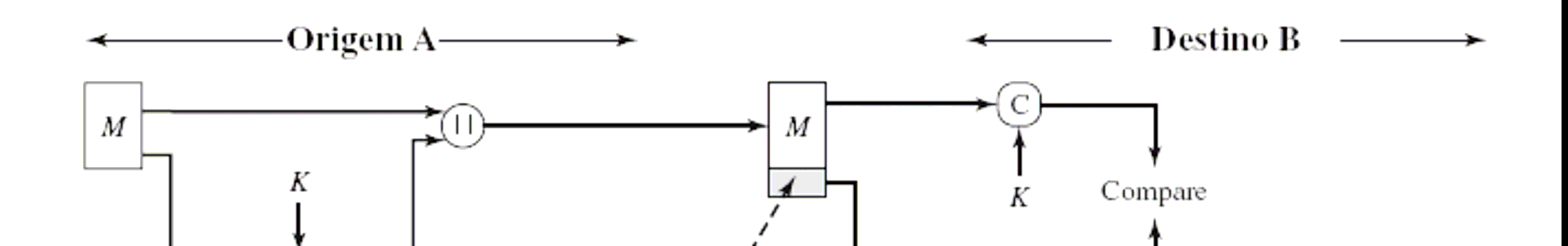 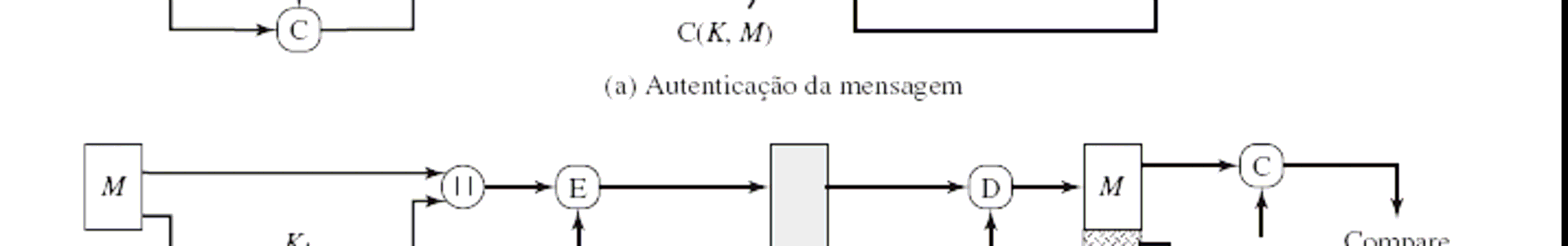 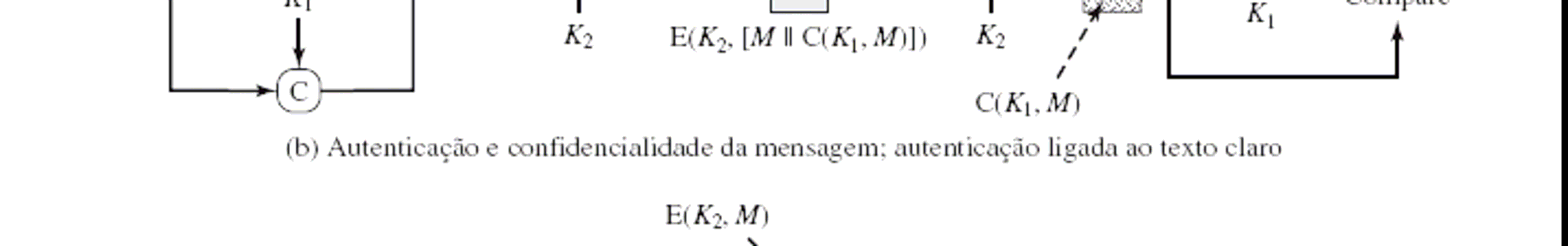 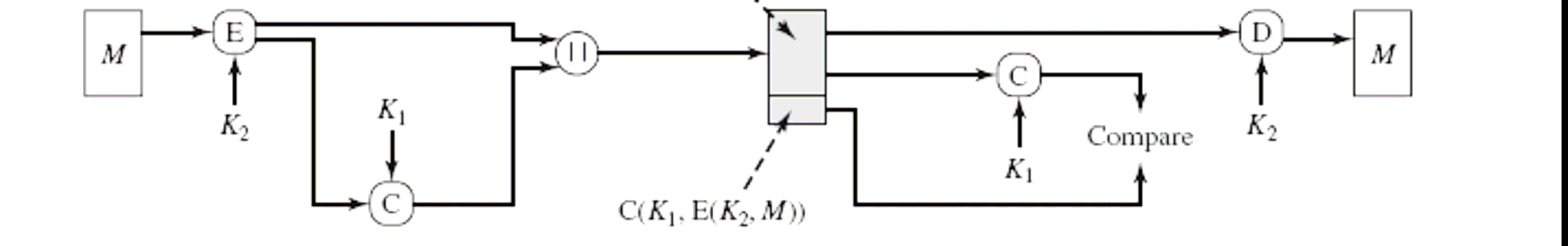 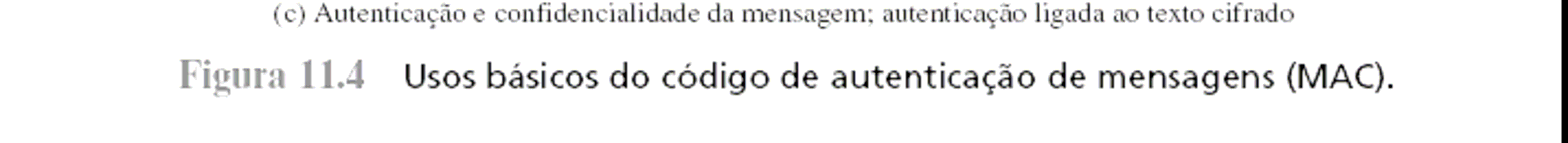 Implicações de Confidencialidade e Autenticação
Ver a Tabela 11.2  - Usos básicos do Código de Autenticação de Mensagens

Fornecida em aula.
Função Hash
Uma variante do Código de Autenticação de Mensagem. Não usa uma chave K.

Aceita uma mensagem M de comprimento variável como entrada. É função de todos os bits de M.

Produz uma saída de comprimento fixo, conhecida como código de hash H(M).
Função Hash
Também chamada:

Resumo de mensagem
Síntese de mensagem
Valor de hash H(M)
Message Digest

Oferece a capacidade de detecção de erros: uma mudança de qualquer bit, ou de bits em M resulta em uma mudança do código H(M).
Requisitos para uma Função Hash
H pode ser aplicada a um bloco de dados de qualquer tamanho.

H produz uma saída de comprimento fixo.

H(x) é relativamente fácil de se calcular para qualquer x.

     São requisitos para a aplicação prática para autenticação de mensagem.
Requisitos para uma Função Hash
Para qualquer valor h dado, é computacionalmente inviável encontrar x, tal que H(x) = h.

     Resistência à primeira inversão.
Requisitos para uma Função Hash
Para qualquer bloco de dados x, é computacionalmente inviável encontrar y diferente de x tal que H(y) = H(x).

   Resistência fraca a colisões.
   Resistência  à segunda inversão

   Dado  H(y)=H(x)  é computacionalmente inviável  encontrar  y  diferente de x.
Requisitos para uma Função Hash
É computacionalmente inviável encontrar qualquer par (x,y) tal que H(x)=H(y).

   Resistência forte a colisões
   Dado H(x)=H(y) é computacionalmente inviável encontrar (x,y), ou seja, que x esteja relacionado a y.
Figura 11.5 (c)  - Assinaturas
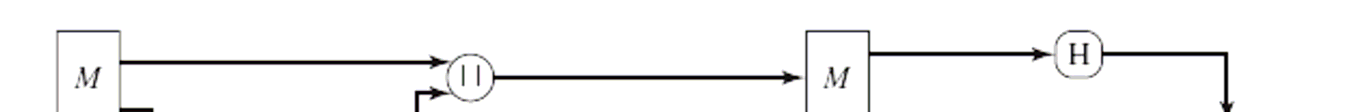 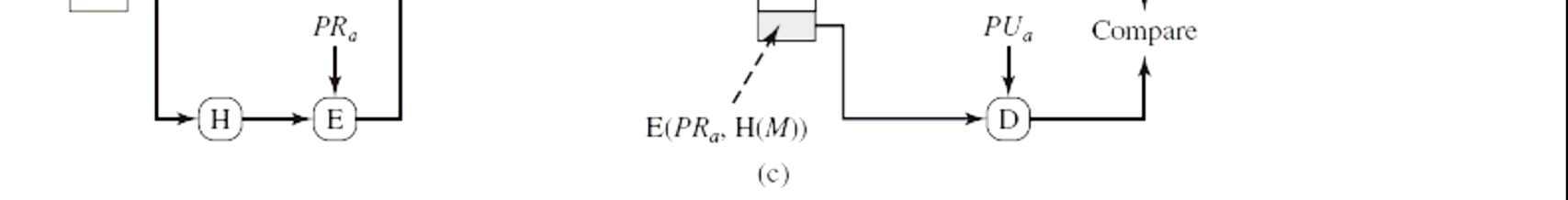 Família de Funções Hash
SHA-1  (160 bits)

SHA-256

SHA-384

SHA-512